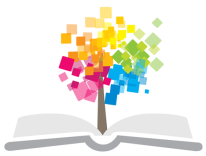 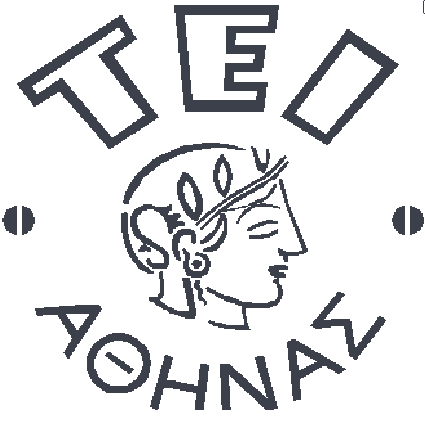 Ανοικτά Ακαδημαϊκά Μαθήματα στο ΤΕΙ Αθήνας
Εφαρμοσμένη Ενζυμολογία (Θ)
Ενότητα 7: Εφαρμογές των ενζύμων - Βιομηχανικά ένζυμα και εφαρμογές βιομηχανικών ενζύμων
Δρ. Βασίλης Ντουρτόγλου
Τμήμα Οινολογίας και Τεχνολογίας Ποτών
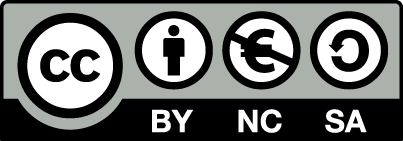 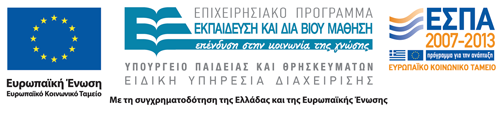 Μετατροπή των αμυλοκκόκων σε γλυκόζη 1/6
Όπως ξέρουμε, από το άμυλο με κατάλληλη όξινη υδρόλυση είναι δυνατό να παραλάβουμε το αμυλασάκχαρο και το αμυλοσιρόπιο, παραπλήσιας χημικής σύστασης. Το άμυλο αποτελείται από δύο συστατικά: Την αμυλοπηκτίνη, κατά 80 – 90% και την αμυλόζη, κατά 10- 20% .
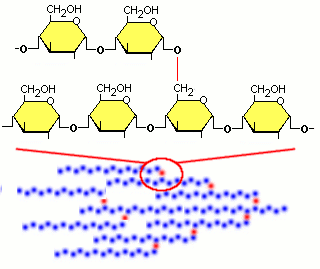 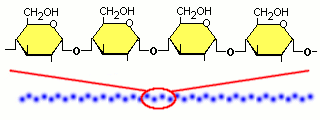 1
Μετατροπή των αμυλοκκόκων σε γλυκόζη 2/6
Η αμυλοπηκτίνη και η αμυλόζη είναι πολυσακχαρίτες που αποτελούνται από δομικές μονάδες γλυκόζης συνδεδεμένες στις θέσεις 1-4 με δεσμούς (α). Οι δε διακλαδώσεις επιτυγχάνονται με δεσμούς (α) μεταξύ των θέσεων 1-6.
Η όξινη υδρόλυση του αμύλου με αραιό θειικό οξύ μας δίνει το αμυλοσιρόπιο, που περιέχει 20% νερό, 40% γλυκόζη και 40% δεξτρίνες. Αν δε παραταθεί για περισσότερο χρονικό διάστημα η υδρόλυση και με εντονότερες συνθήκες θερμοκρασίας παίρνουμε το αμυλοσάκχαρο που περιέχει 20% νερό, 66% γλυκόζη και 12% δεξτρίνες. Ο στόχος μας είναι η παραγωγή γλυκόζης.
2
Μετατροπή των αμυλοκκόκων σε γλυκόζη 3/6
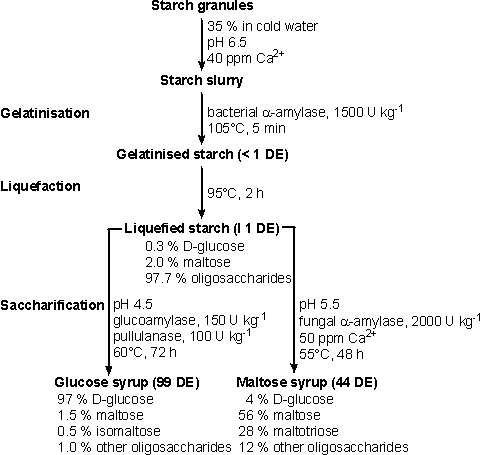 Όξινη υδρόλυση.
3
Μετατροπή των αμυλοκκόκων σε γλυκόζη 4/6
Στο ίδιο αποτέλεσμα μπορούμε να φθάσουμε, αν αντί για θειικό οξύ χρησιμοποιήσουμε μια σειρά από ένζυμα που θα υδρολύουν κατά ανάλογο τρόπο τις αλύσους της αμυλόζης και αμυλοπηκτίνης. Τα ένζυμα αυτά είναι η α-αμυλάση, η γλυκοαμυλάση και η πουλυλανάση και η δράση τους σχηματικά μπορεί να παρασταθεί ως εξής:
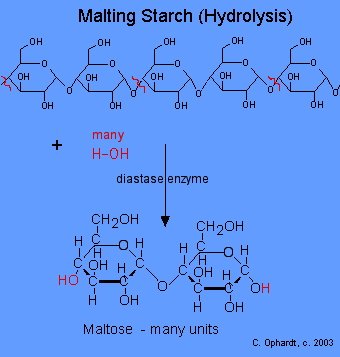 4
Μετατροπή των αμυλοκκόκων σε γλυκόζη 5/6
Στην παραπάνω κατεργασία παραγωγής γλυκόζης, όπως είδαμε, χρησιμοποιήσαμε δύο διαφορετικές μεθόδους. Την πρώτη, που ήταν καθαρά χημική και την δεύτερη, που ήταν ενζυματική και προϋπέθετε την ύπαρξη κάποιου βιολογικού τμήματος του κυττάρου, που στην προκειμένη περίπτωση ήταν τα ένζυμα, για να πραγματοποιηθεί ο τελικός σκοπός. 
Και οι δύο μέθοδοι για την βιομηχανική παραγωγή της γλυκόζης, χρησιμοποίησαν διάφορες τεχνολογίες, όπως αυτή της χημικής μηχανικής για τον σχεδιασμό και την μελέτη των αντιδραστήρων παραγωγής τελικού προϊόντος, την φυσικοχημεία για την μελέτη των διαφόρων φυσικών παραμέτρων και την αναλυτική χημεία για τον προσδιορισμό των ενδιαμέσων και του τελικού προϊόντος.
5
Μετατροπή των αμυλοκκόκων σε γλυκόζη 6/6
Στο προηγούμενο παράδειγμα δείξαμε επίσης ότι είναι δυνατή η παραγωγή μίας χημικής ένωσης με έναν βιοκαταλύτη (ένζυμο). Το καινούργιο στοιχείο σ' αυτήν την βιομηχανική διαδικασία είναι η ύπαρξη μιας διεργασίας όπου το κλασσικό χημικό αντιδραστήριο, (στην προκειμένη περίπτωση τα θειικό οξύ), αντικαταστάθηκε εξ ολοκλήρου από κάποιο άλλο που είναι ένα βιολογικό μακρομόριο που το ονομάζουμε ένζυμο. Όπως θα δούμε αργότερα, το βιολογικό αυτό μακρομόριο μπορεί να αντικατασταθεί και από ένα ολόκληρο κύτταρο ή από ένα κομμάτι κάποιου κυττάρου.
6
Τέλος Ενότητας
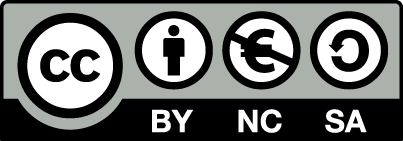 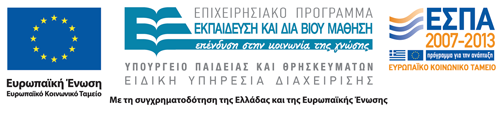 Σημειώματα
Σημείωμα Αναφοράς
Copyright Τεχνολογικό Εκπαιδευτικό Ίδρυμα Αθήνας, Βασίλειος Ντουρτόγλου 2014. Βασίλειος Ντουρτόγλου. «Εφαρμοσμένη Ενζυμολογία (Θ). Ενότητα 7: Εφαρμογές των ενζύμων - Βιομηχανικά ένζυμα και εφαρμογές βιομηχανικών ενζύμων». Έκδοση: 1.0. Αθήνα 2014. Διαθέσιμο από τη δικτυακή διεύθυνση: ocp.teiath.gr.
Σημείωμα Αδειοδότησης
Το παρόν υλικό διατίθεται με τους όρους της άδειας χρήσης Creative Commons Αναφορά, Μη Εμπορική Χρήση Παρόμοια Διανομή 4.0 [1] ή μεταγενέστερη, Διεθνής Έκδοση.   Εξαιρούνται τα αυτοτελή έργα τρίτων π.χ. φωτογραφίες, διαγράμματα κ.λ.π., τα οποία εμπεριέχονται σε αυτό. Οι όροι χρήσης των έργων τρίτων επεξηγούνται στη διαφάνεια  «Επεξήγηση όρων χρήσης έργων τρίτων». 
Τα έργα για τα οποία έχει ζητηθεί άδεια  αναφέρονται στο «Σημείωμα  Χρήσης Έργων Τρίτων».
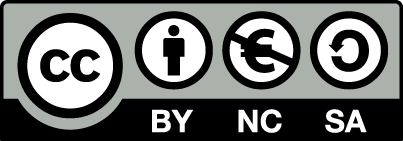 [1] http://creativecommons.org/licenses/by-nc-sa/4.0/ 
Ως Μη Εμπορική ορίζεται η χρήση:
που δεν περιλαμβάνει άμεσο ή έμμεσο οικονομικό όφελος από την χρήση του έργου, για το διανομέα του έργου και αδειοδόχο
που δεν περιλαμβάνει οικονομική συναλλαγή ως προϋπόθεση για τη χρήση ή πρόσβαση στο έργο
που δεν προσπορίζει στο διανομέα του έργου και αδειοδόχο έμμεσο οικονομικό όφελος (π.χ. διαφημίσεις) από την προβολή του έργου σε διαδικτυακό τόπο
Ο δικαιούχος μπορεί να παρέχει στον αδειοδόχο ξεχωριστή άδεια να χρησιμοποιεί το έργο για εμπορική χρήση, εφόσον αυτό του ζητηθεί.
Επεξήγηση όρων χρήσης έργων τρίτων
Δεν επιτρέπεται η επαναχρησιμοποίηση του έργου, παρά μόνο εάν ζητηθεί εκ νέου άδεια από το δημιουργό.
©
διαθέσιμο με άδεια CC-BY
Επιτρέπεται η επαναχρησιμοποίηση του έργου και η δημιουργία παραγώγων αυτού με απλή αναφορά του δημιουργού.
διαθέσιμο με άδεια CC-BY-SA
Επιτρέπεται η επαναχρησιμοποίηση του έργου με αναφορά του δημιουργού, και διάθεση του έργου ή του παράγωγου αυτού με την ίδια άδεια.
διαθέσιμο με άδεια CC-BY-ND
Επιτρέπεται η επαναχρησιμοποίηση του έργου με αναφορά του δημιουργού. 
Δεν επιτρέπεται η δημιουργία παραγώγων του έργου.
διαθέσιμο με άδεια CC-BY-NC
Επιτρέπεται η επαναχρησιμοποίηση του έργου με αναφορά του δημιουργού. 
Δεν επιτρέπεται η εμπορική χρήση του έργου.
Επιτρέπεται η επαναχρησιμοποίηση του έργου με αναφορά του δημιουργού
και διάθεση του έργου ή του παράγωγου αυτού με την ίδια άδεια.
Δεν επιτρέπεται η εμπορική χρήση του έργου.
διαθέσιμο με άδεια CC-BY-NC-SA
διαθέσιμο με άδεια CC-BY-NC-ND
Επιτρέπεται η επαναχρησιμοποίηση του έργου με αναφορά του δημιουργού.
Δεν επιτρέπεται η εμπορική χρήση του έργου και η δημιουργία παραγώγων του.
διαθέσιμο με άδεια 
CC0 Public Domain
Επιτρέπεται η επαναχρησιμοποίηση του έργου, η δημιουργία παραγώγων αυτού και η εμπορική του χρήση, χωρίς αναφορά του δημιουργού.
Επιτρέπεται η επαναχρησιμοποίηση του έργου, η δημιουργία παραγώγων αυτού και η εμπορική του χρήση, χωρίς αναφορά του δημιουργού.
διαθέσιμο ως κοινό κτήμα
χωρίς σήμανση
Συνήθως δεν επιτρέπεται η επαναχρησιμοποίηση του έργου.
Διατήρηση Σημειωμάτων
Οποιαδήποτε αναπαραγωγή ή διασκευή του υλικού θα πρέπει να συμπεριλαμβάνει:
το Σημείωμα Αναφοράς
το Σημείωμα Αδειοδότησης
τη δήλωση Διατήρησης Σημειωμάτων
το Σημείωμα Χρήσης Έργων Τρίτων (εφόσον υπάρχει)
μαζί με τους συνοδευόμενους υπερσυνδέσμους.
Χρηματοδότηση
Το παρόν εκπαιδευτικό υλικό έχει αναπτυχθεί στο πλαίσιο του εκπαιδευτικού έργου του διδάσκοντα.
Το έργο «Ανοικτά Ακαδημαϊκά Μαθήματα στο ΤΕΙ Αθηνών» έχει χρηματοδοτήσει μόνο την αναδιαμόρφωση του εκπαιδευτικού υλικού. 
Το έργο υλοποιείται στο πλαίσιο του Επιχειρησιακού Προγράμματος «Εκπαίδευση και Δια Βίου Μάθηση» και συγχρηματοδοτείται από την Ευρωπαϊκή Ένωση (Ευρωπαϊκό Κοινωνικό Ταμείο) και από εθνικούς πόρους.
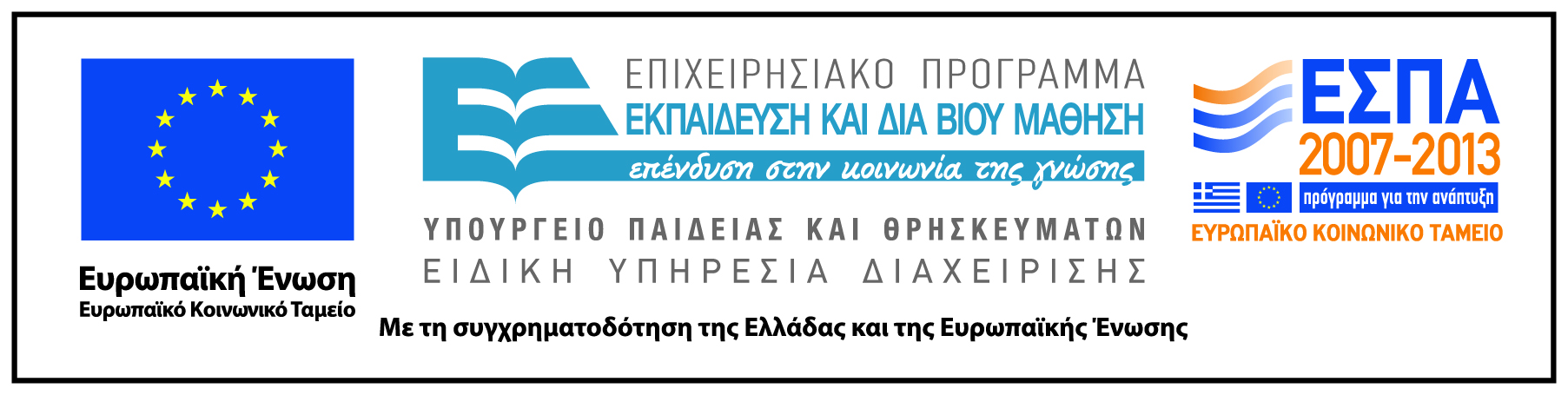